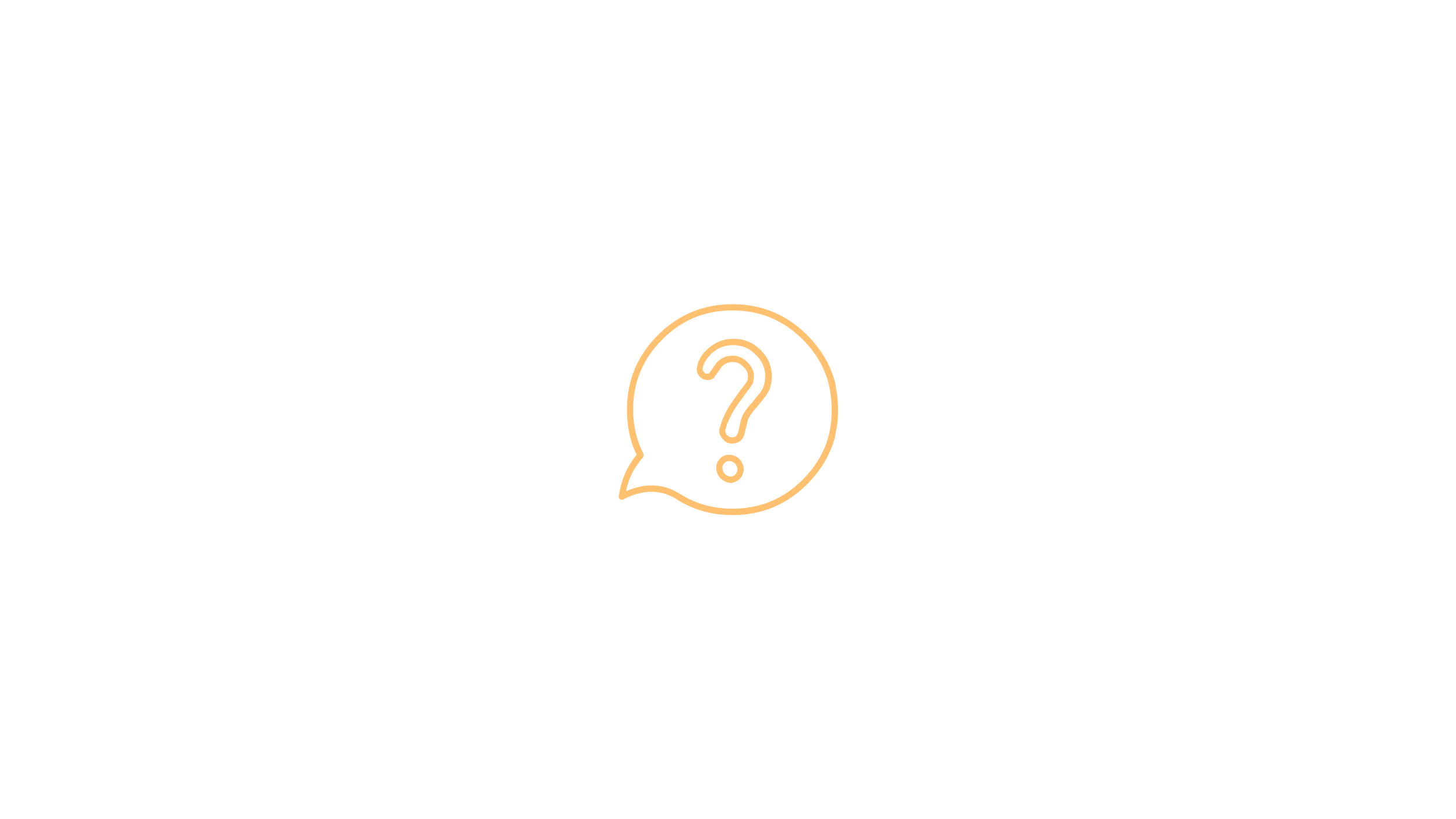 Mikä peto tästä kulki?
Tunnistatko petojen jäljet?
SUURPETOJEN JÄLJILLÄ
1
[Speaker Notes: Oikeat vastaukset löytyvät diojen muistiinpanoista.]
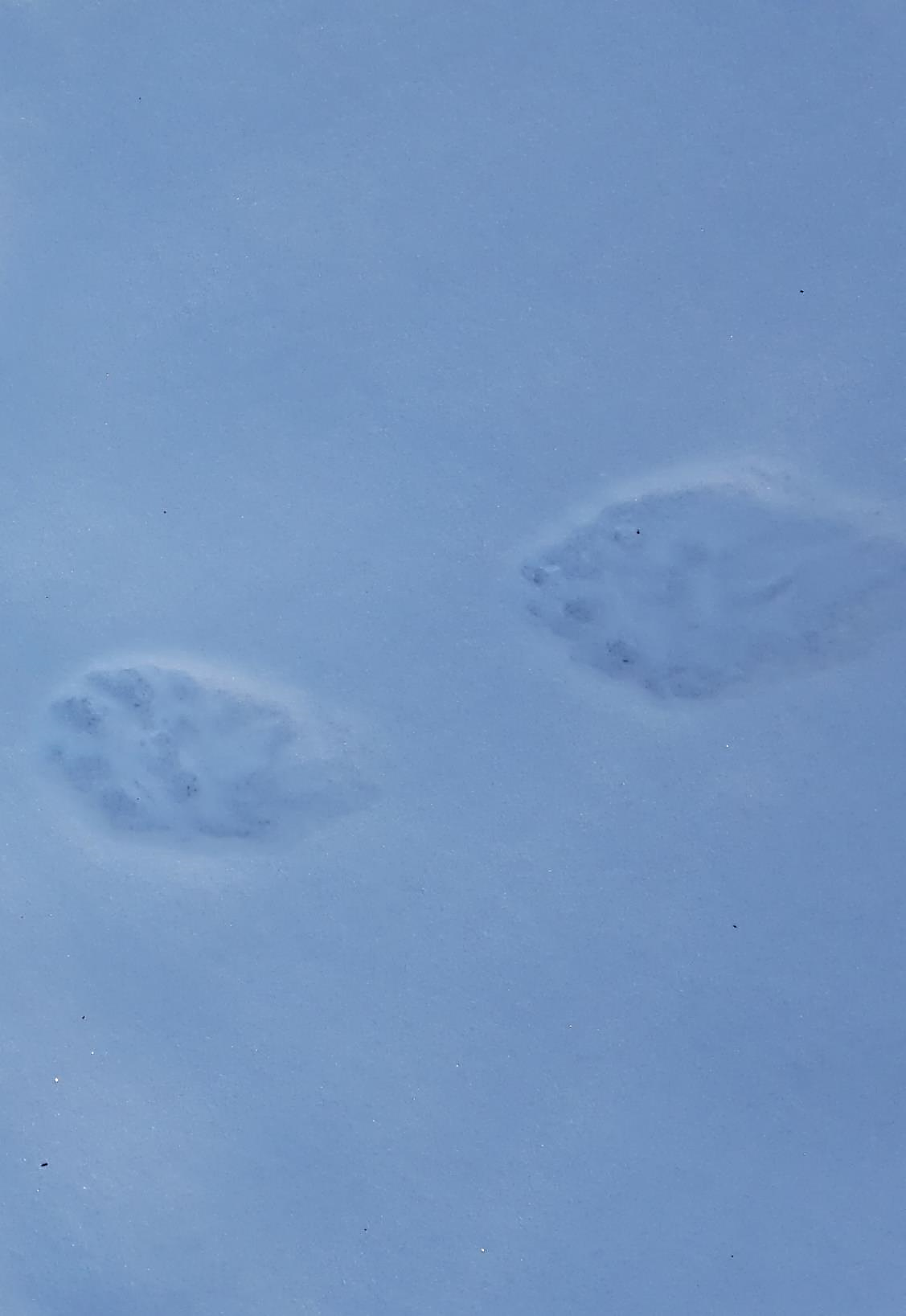 Kysymys 1
© Tapio Visuri / Luonnonvarakeskus
SUURPETOJEN JÄLJILLÄ
2
[Speaker Notes: Oikea vastaus: ahma.

Kuvasta voi laskea viisi varvasanturaa ja nähdä pienen polkuanturan.
Jälki on erittäin helppo sekoittaa esimerkiksi karhun jälkeen.]
Kysymys 2
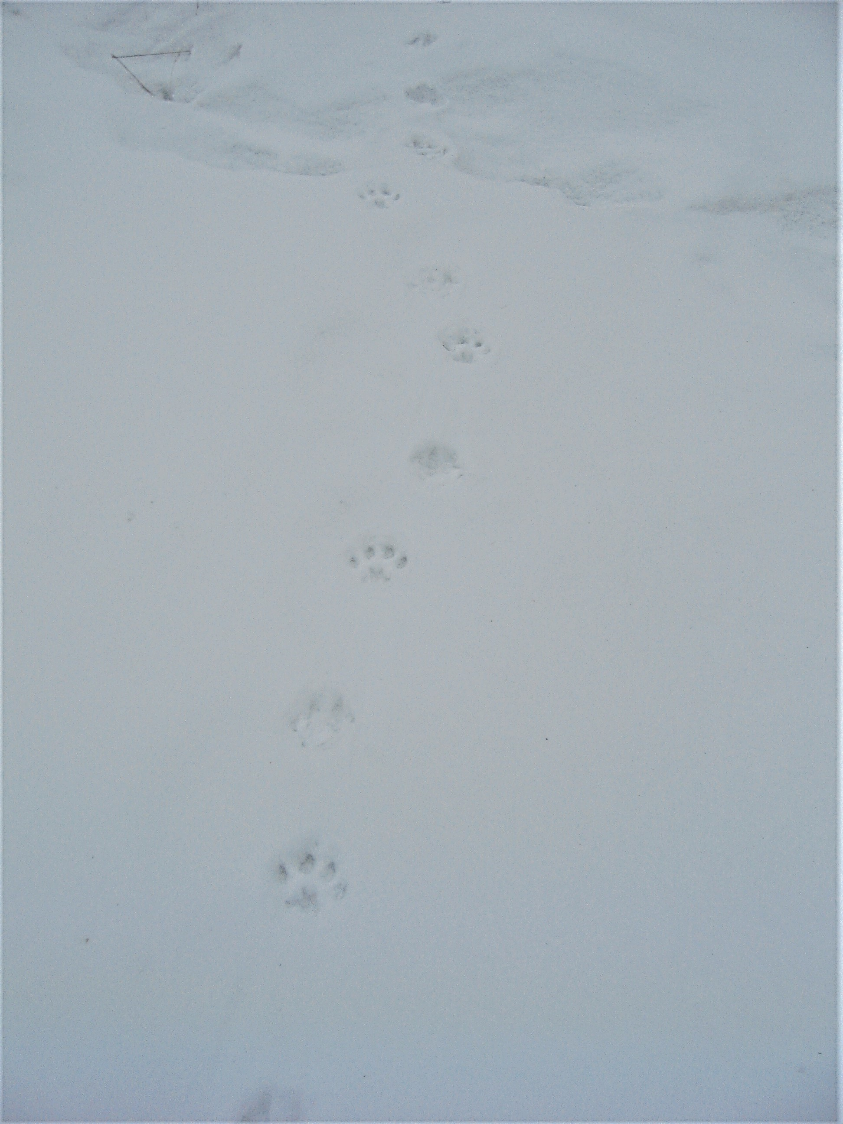 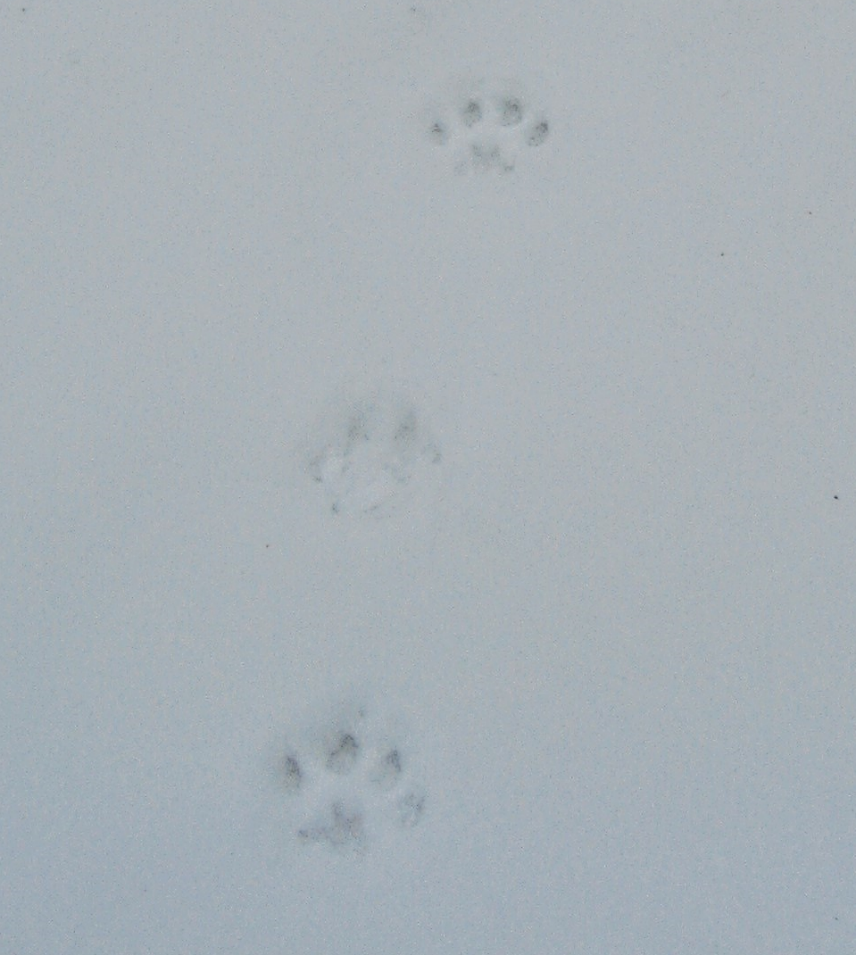 © Annika Herrerö / Luonnonvarakeskus
SUURPETOJEN JÄLJILLÄ
3
[Speaker Notes: Oikea vastaus: ilves.

Jälki on pyöreä ja siinä ei näy kynsiä. Anturoiden välissä on paljon tilaa.]
Kysymys 3
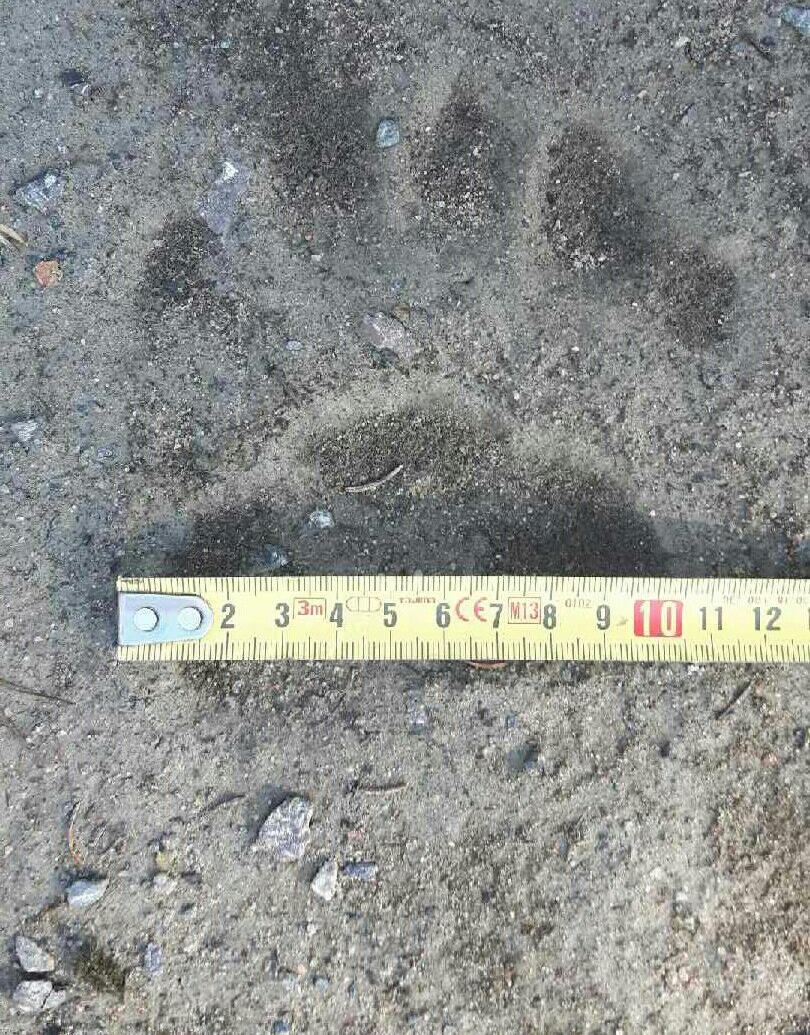 SUURPETOJEN JÄLJILLÄ
© Tapio Visuri / Luonnonvarakeskus
4
[Speaker Notes: Oikea vastaus: karhu.

Jäljessä on viisi varvasanturaa. Jäljessä ei näy kantaa, joten tähän on painunut etutassu. Polkuantura on 10 cm leveä.]
Kysymys 4
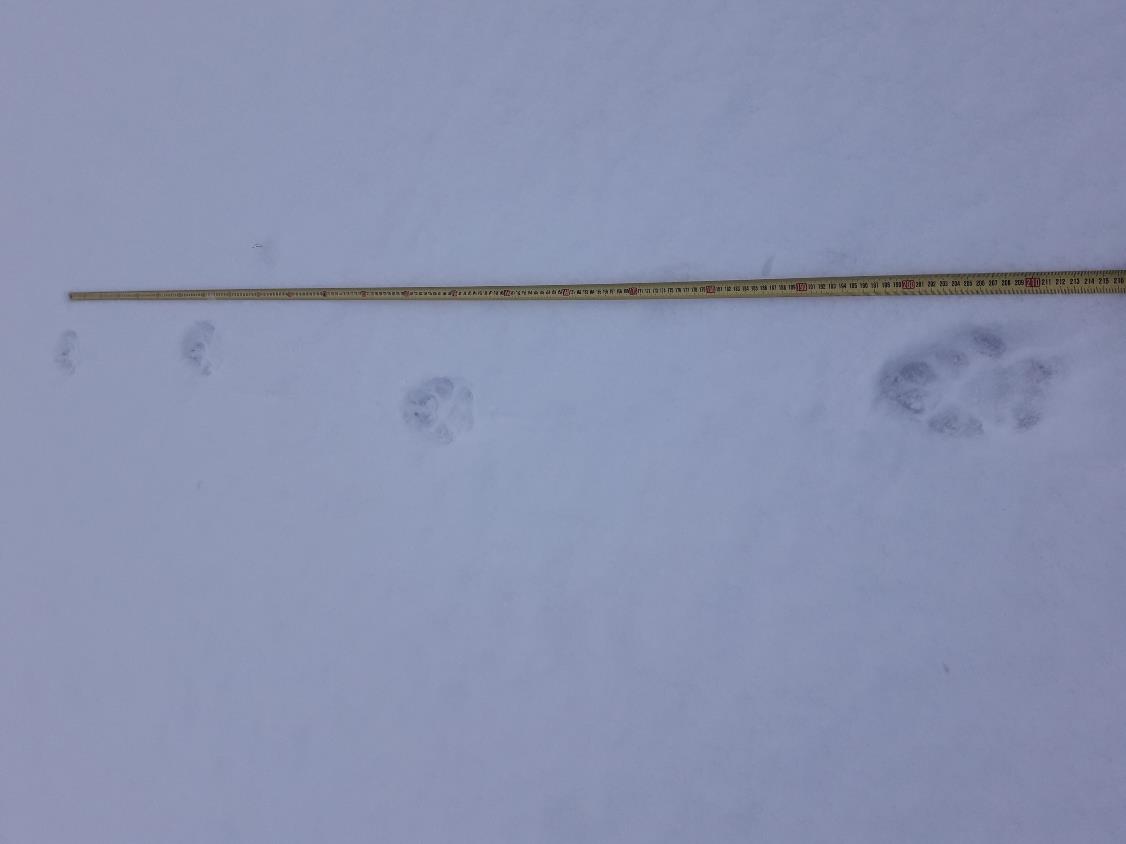 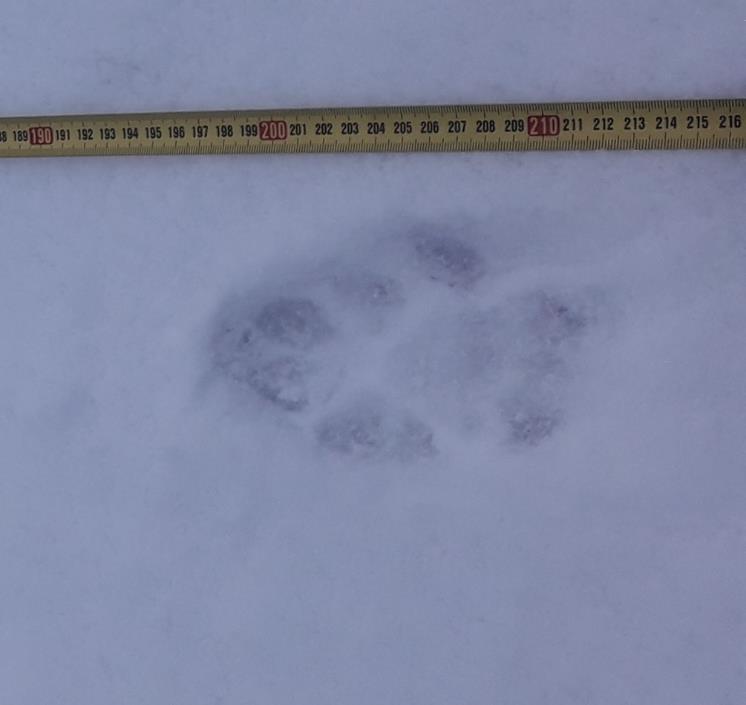 © Tapio Visuri / Luonnonvarakeskus
SUURPETOJEN JÄLJILLÄ
5
[Speaker Notes: Oikea vastaus: susi.

Jälki on leveyttään pidempi ja muistuttaa paljon koiran tassunjälkeä. Jälki on myös symmetrinen, toisin kuin ilveksellä.]
Kysymys 5
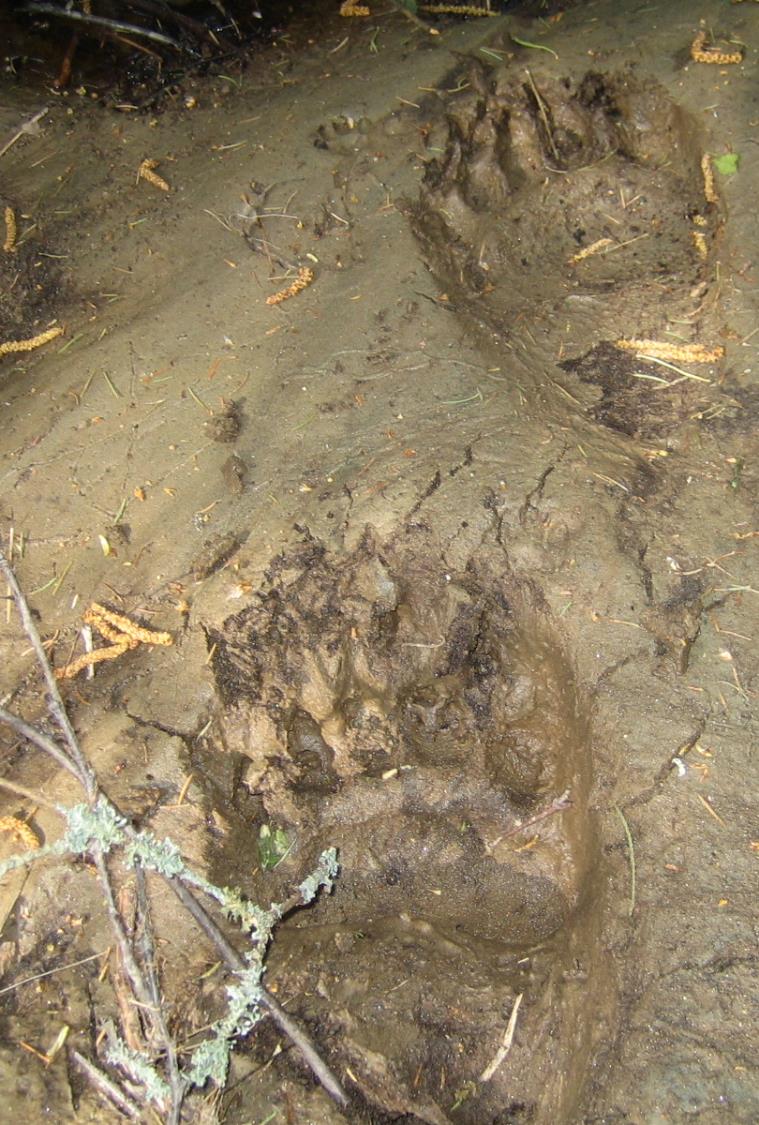 © Tapio Visuri / Luonnonvarakeskus
SUURPETOJEN JÄLJILLÄ
6
[Speaker Notes: Oikea vastaus: karhu.

Karhu on tallustellut mudassa. Jäljessä erottuu viisi varvasta ja iso polkuantura.]
Kysymys 6
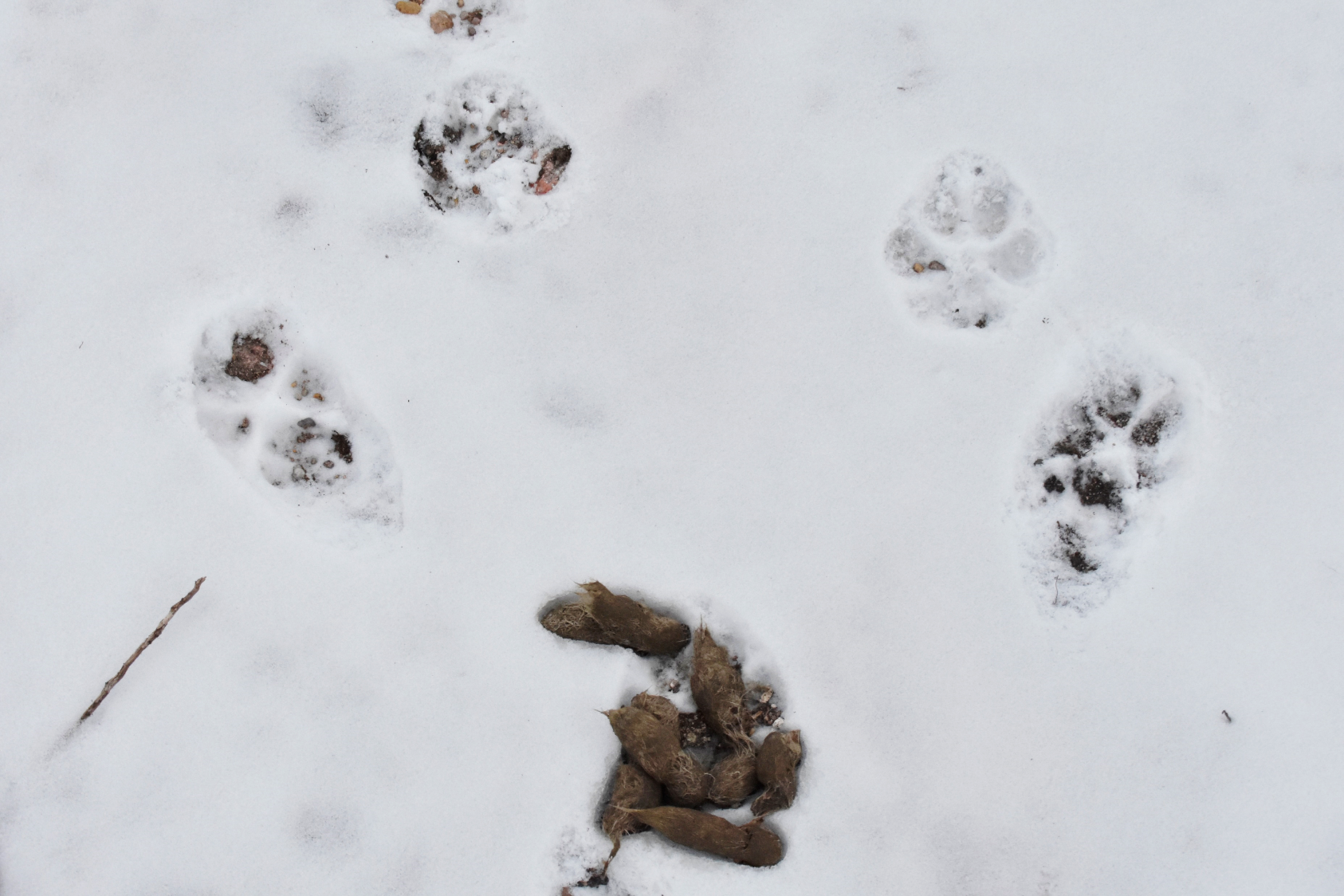 SUURPETOJEN JÄLJILLÄ
7
© Antti Härkälä / Luonnonvarakeskus
[Speaker Notes: Oikea vastaus: susi.

Ulosteesta on hankala erottaa ilvestä ja sutta, mutta tassunjäljistä se on mahdollista. Jos katsot tarkasti, näet ulosteessa saaliseläimen karvoja.]
Kysymys 7
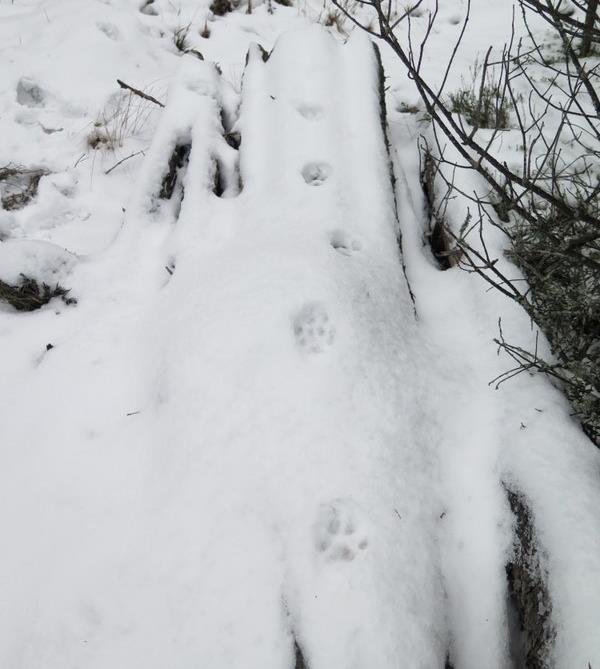 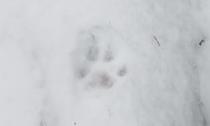 © Antti Härkälä / Luonnonvarakeskus
SUURPETOJEN JÄLJILLÄ
8
[Speaker Notes: Oikea vastaus: ilves.

Tässä on kiipeillyt ilves. Huomaatko, että jälki on pyöreä, mutta se ei ole symmetrinen? Yksi varvasantura paljastaa ilveksen, se on nimittäin edempänä kuin muut.]
Kysymys 8
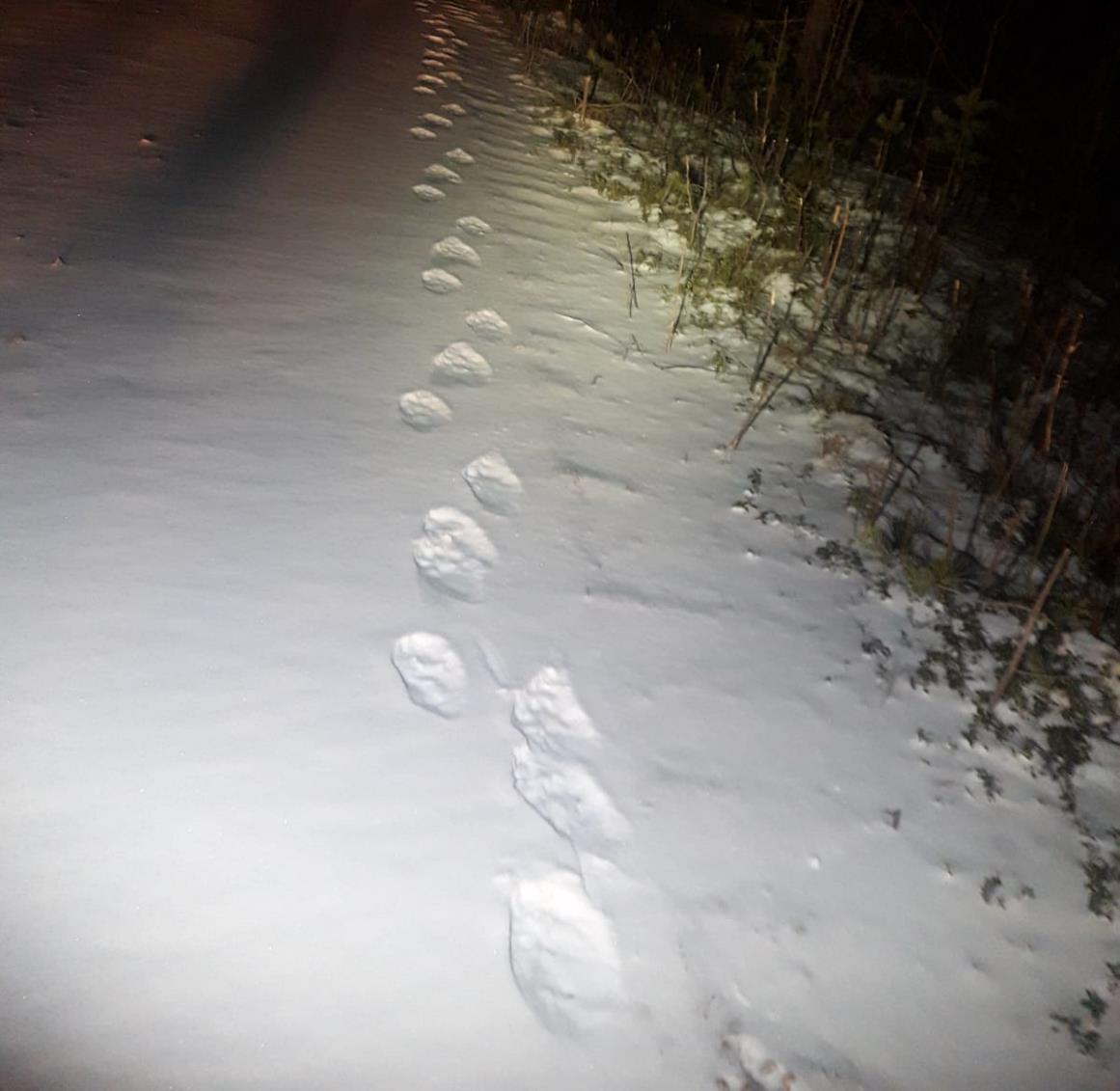 SUURPETOJEN JÄLJILLÄ
© Tapio Visuri / Luonnonvarakeskus
9
[Speaker Notes: Oikea vastaus: ahma.

Kuvassa näkyy tassunjäljet huonosti, mutta voimme tunnistaa ahman sille ominaisesta vinolaukasta.]
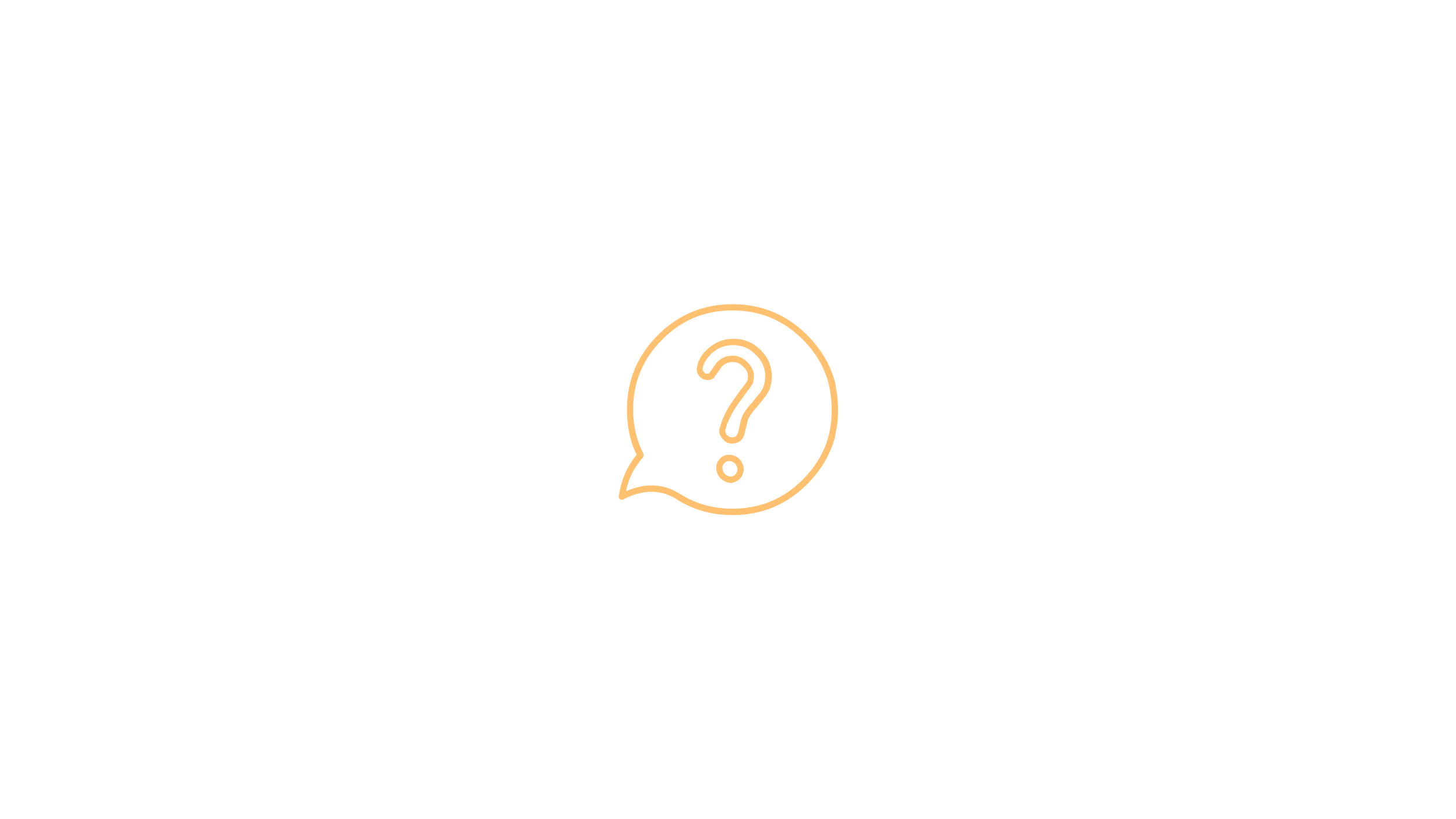 Miten meni? Kuinka monta sait oikein?
SUURPETOJEN JÄLJILLÄ
10